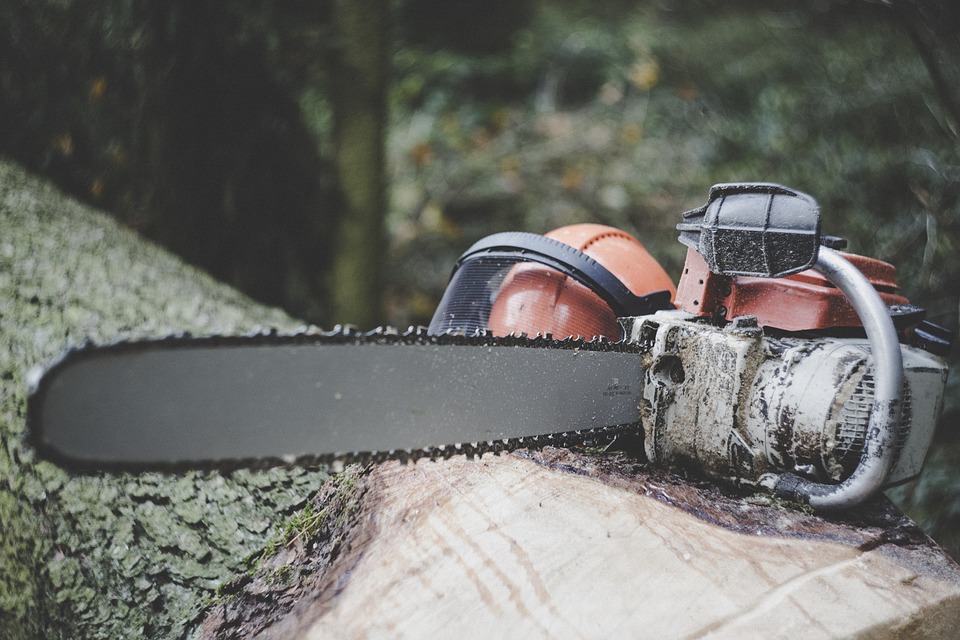 Незаконные рубки вне закона!